Welcome today’s class.
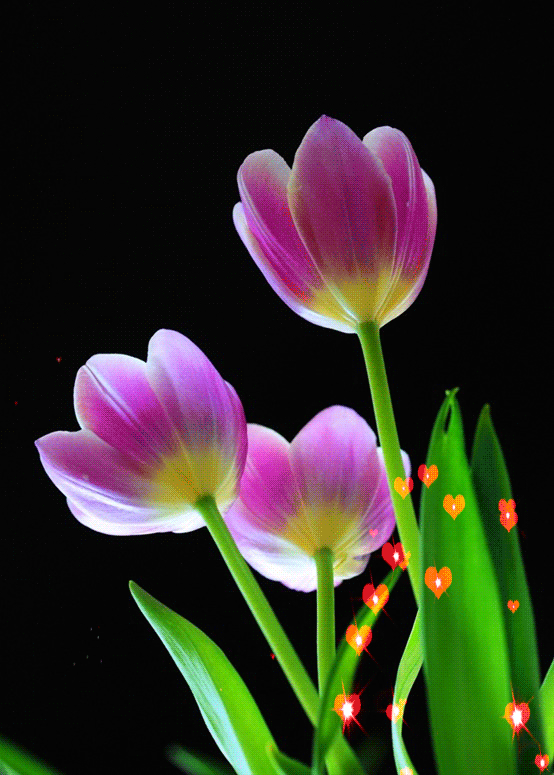 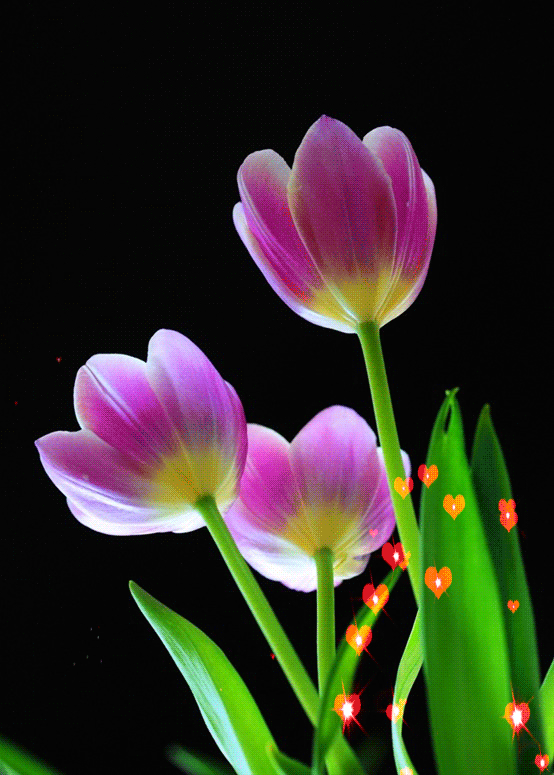 Teacher Introduction
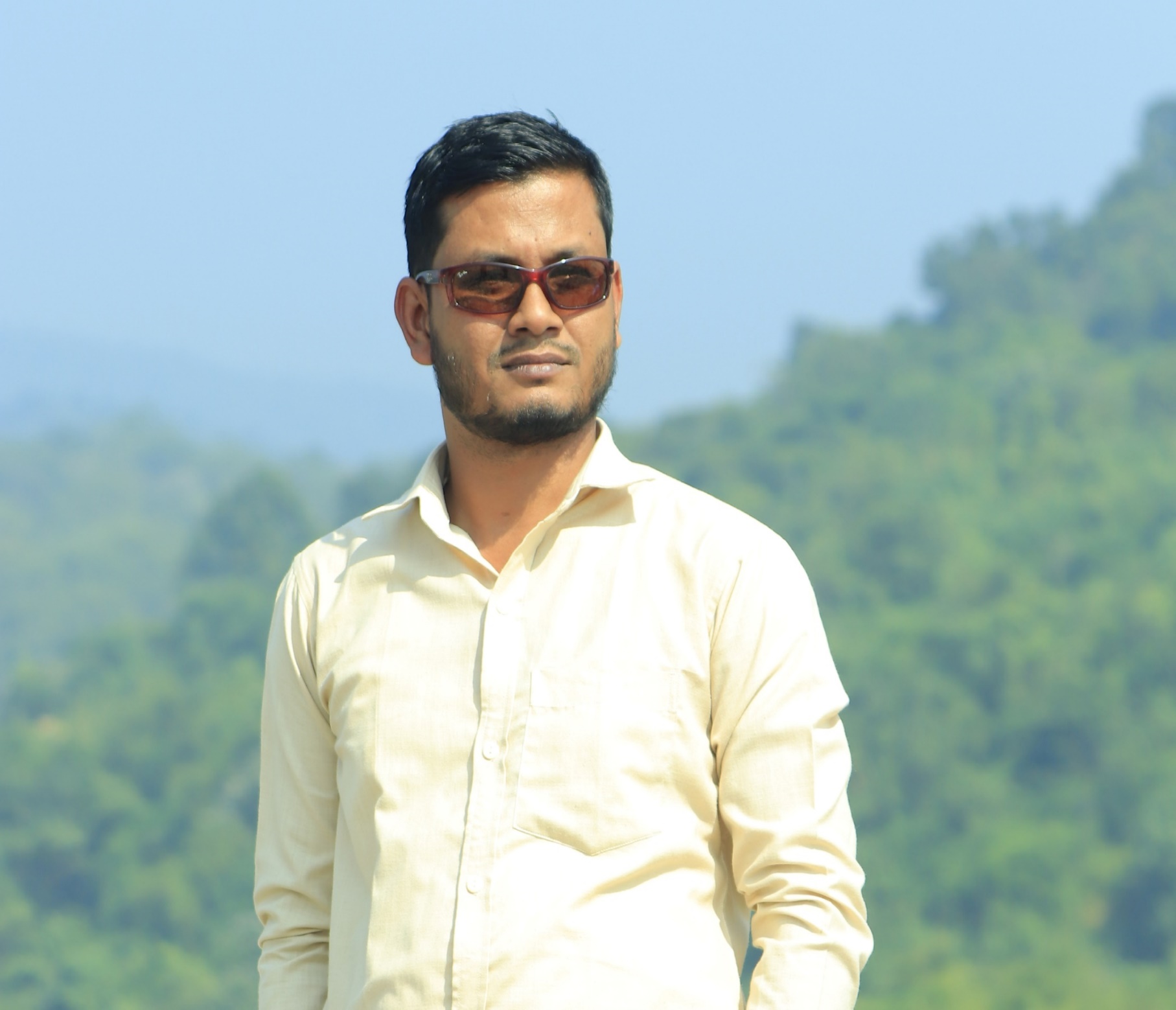 Md Sazzadur Rahman
Assistant Teacher
Jaliarpar Government Primary School,
Companigonj,Sylhet.
Lesson Introduction
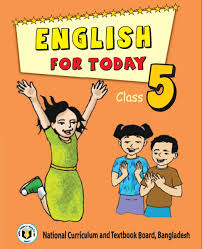 Class: Five
Sub: English
Lesson title: Saikat’s family
Unit:3
Learning outcomes
At the end of the lesson ss will be able to  
          Listening: 
           3.2.1: Understand questions about family and    
            Speaking:
           6.1.2: Say what other doing
           6.2.1:Talk about people objects, events etc.
              Reading:
           1.5.1: Read word, phrases, and sentences in the text with proper 
                 pronunciation, stress and intonation.
           1.7.1: Read paragraph, dialogue, stories, letters and other texts.
What about the picture ?
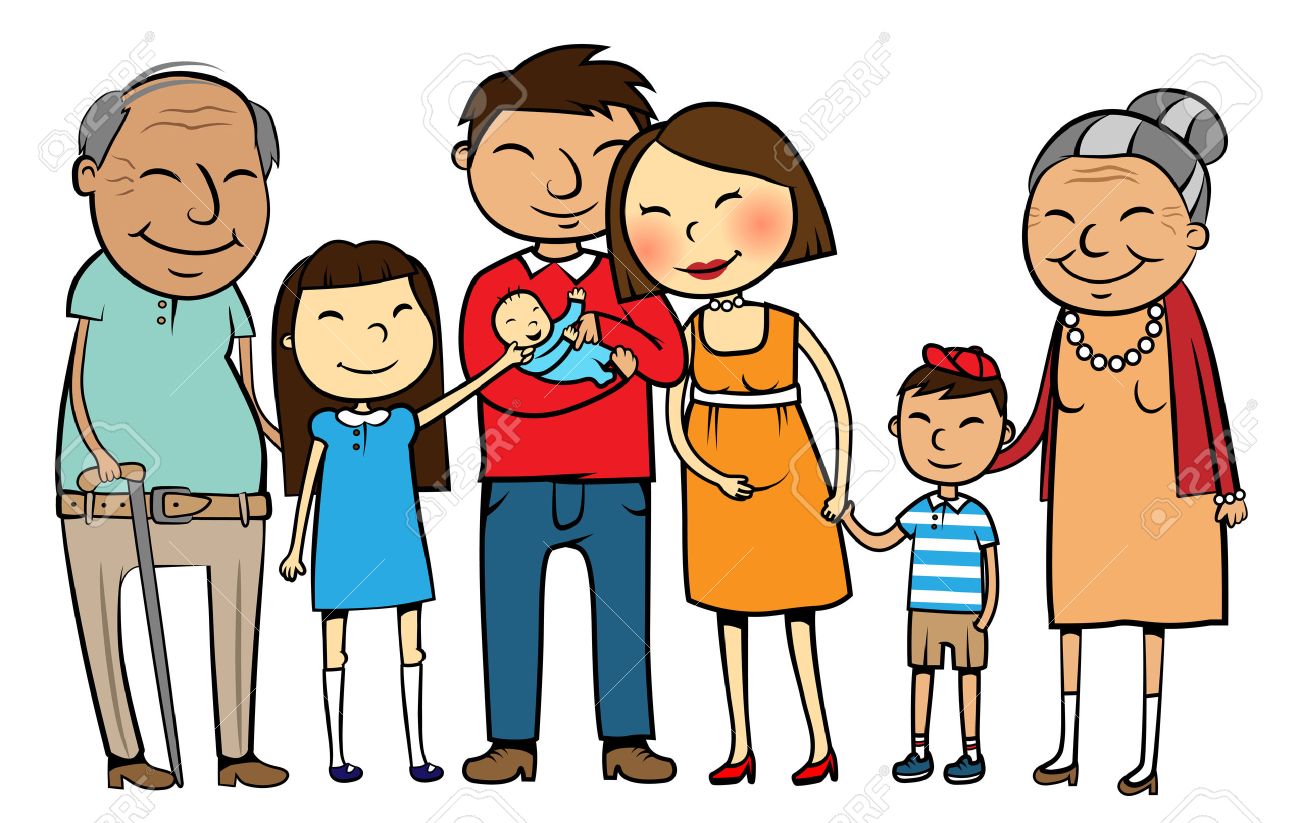 Family
Today we’ll read about…
Saikat’s Family
Saikat’s family
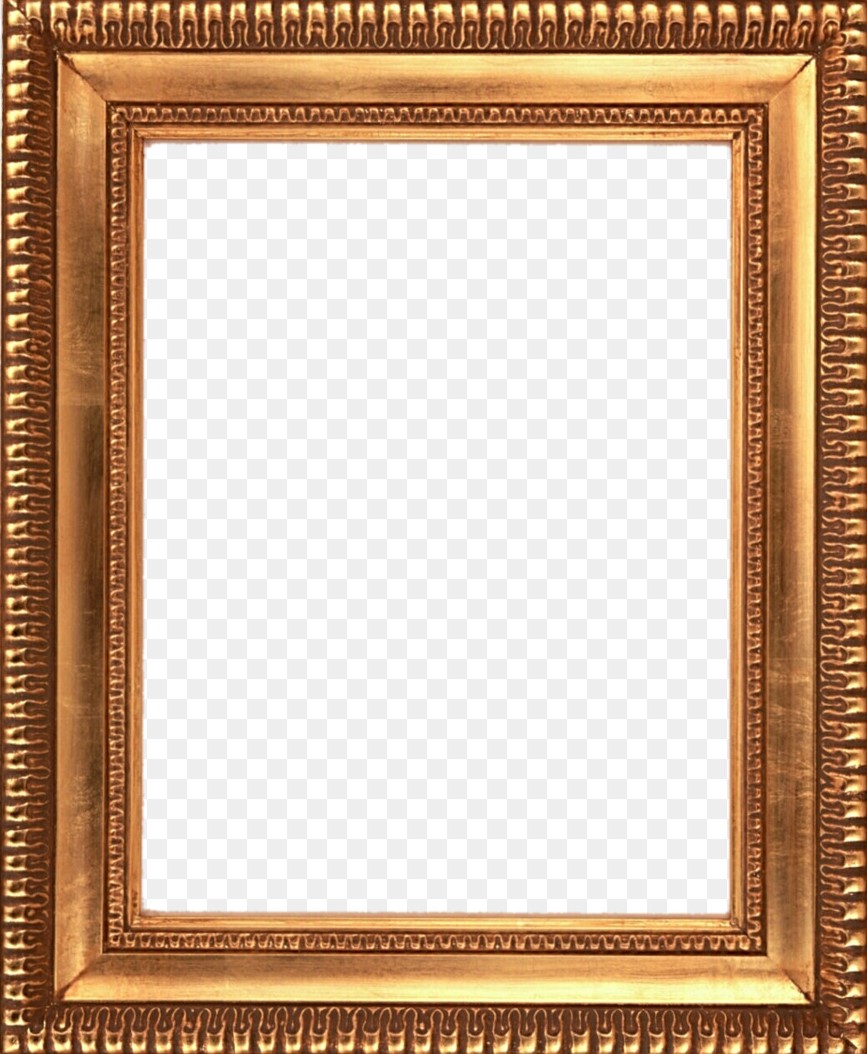 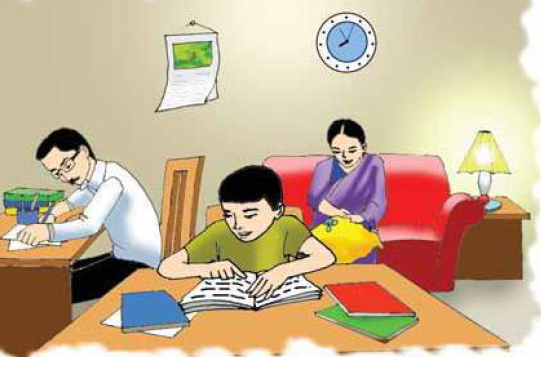 New words
Parents
Neighbour
Housewife
Banker
Animal
Let’s we know the meaning of new words
=
Parents
Father and mother.
=
Housewife
A woman who works in  a house.
A living thing which is not human 
  being or plant.
=
Animal
=
Neighbour
Who live near to you.
Banker
=
A person who works in a bank.
Saikat’s family
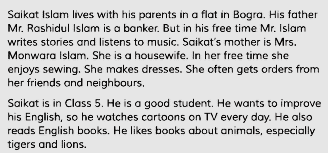 Family’s members
What is Mr.  Rashidul Islam ?
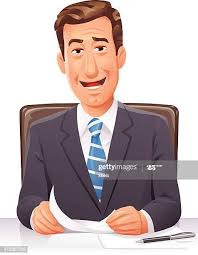 Mr.  Rashidul Islam is a banker.
What does he do in his free time?
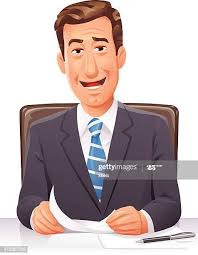 He writes stories.
Saikat’s father
Mr. Rshidul Islam
He is a Banker.
He writes stories in his free time
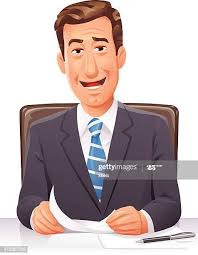 What does Saikat mother do in her free time?
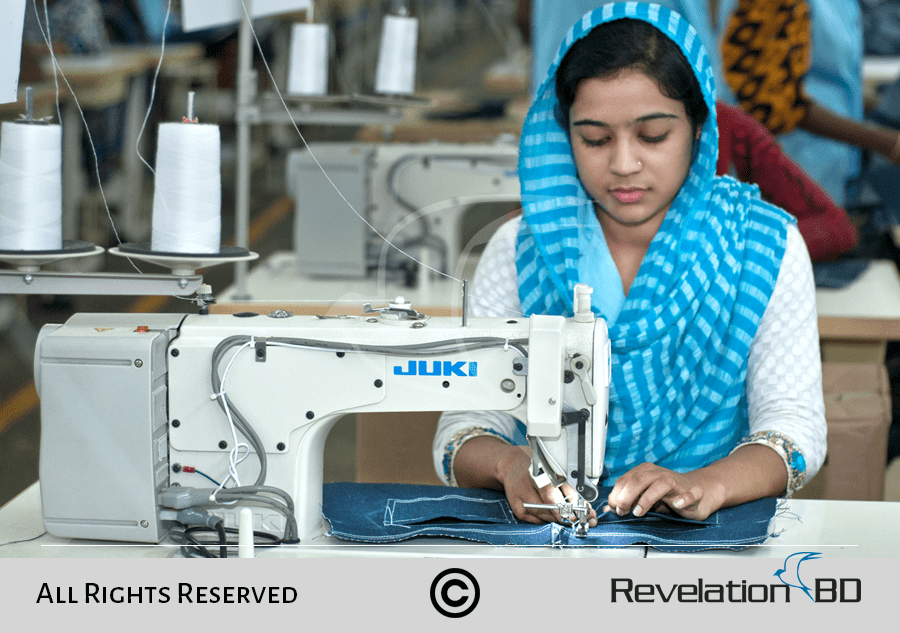 Saikat’s mother makes  dresses
Saikat’s mother
She enjoys sewing in her free time
Saikat’s mother’s name is Monwara Islam
She is a house wife
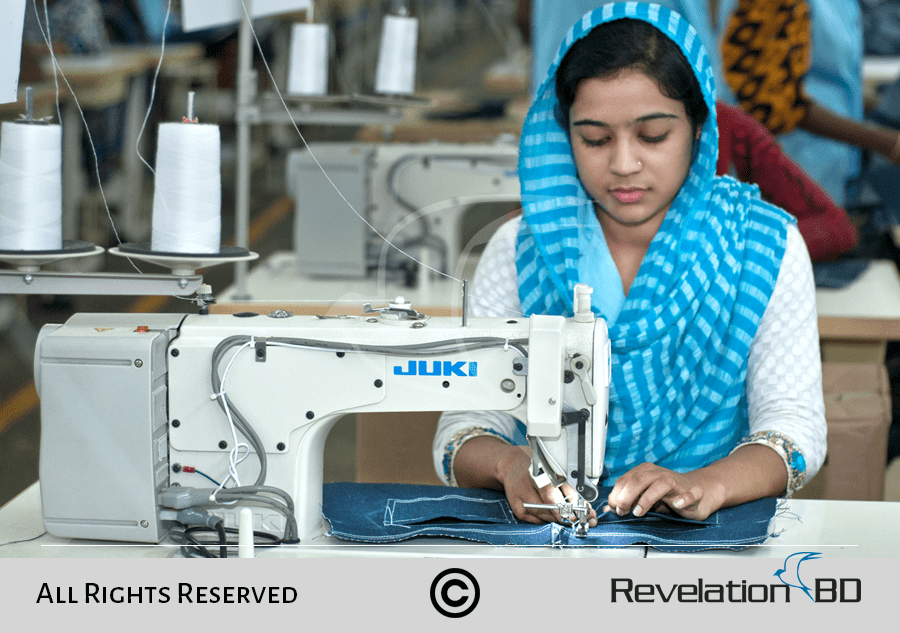 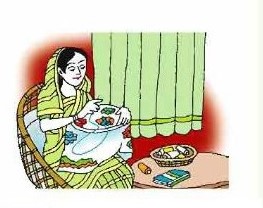 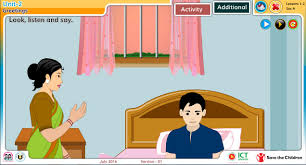 What is Saikat?
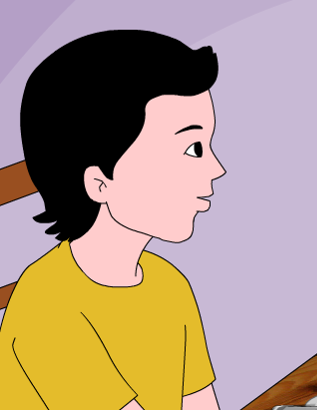 Saikat is a student
Saikat
Read books
Student
Watch TV
PAIR WORK
1.What is Saikat’s parent’s name?
2.What is Saikat’s parent’s occupations ?
FILL IN THE BLANKS
Parents
watches
housewife
makes
1.Saikat’s mother……….......dresses.
2.She is a …………..
3.Saikat …………..cartoons.
Make sentence:
Sewing
=  My mother enjoys sewing.
Animals
=  I like books about animals.
=  She makes dresses.
Dress
Task
1.What is Saikat?
2.What is Saikat’s father’s name?
3.What is Saikat’s mother’s name?
Home work
Write five sentences about your family.
Thank you everybody.
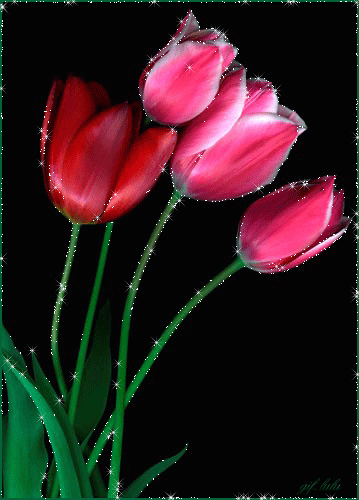 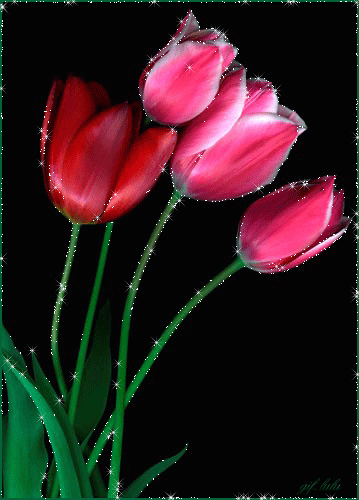